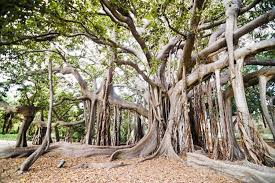 স্বাগতম
2
[Speaker Notes: শ্রেণী ব্যবস্থাপনার প্রাথমিক পর্যায়ে শিক্ষার্থীদের মনোযোগ আকর্ষণের উদ্দেশ্যে স্বাগতম স্লাইডটি। সংশ্লিষ্ট ছবিটি দ্বারা পাঠের প্রেক্ষাপট বোঝানো হয়েছে । স্বাগতম স্লাইডটি নিয়ে শিক্ষার্থীদের কোন প্রশ্ন না থাকলে  কোনো আলোচনা নয় ।]
পরিচিতি
মোঃ ফিরোজ কবির 
সহকারী প্রধান শিক্ষক
দারিয়া দ্বি- মূখী উচ্চ বিদ্যালয়
নবাবগঞ্জ,দিনাজপুর।
শ্রেণি- ৭ম
 বিষয় -বিজ্ঞান
অধ্যায়- 3য়
[Speaker Notes: এই স্লাইডটি শ্রেণিকার্যক্রম পরিচালনার সময় হাইড করে রাখা যেতে পারে।]
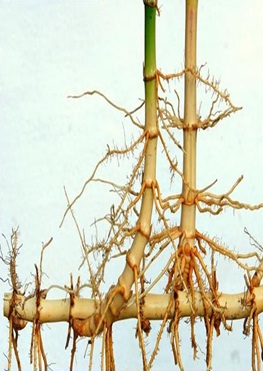 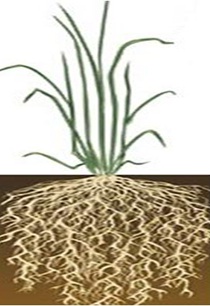 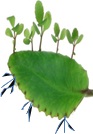 ১
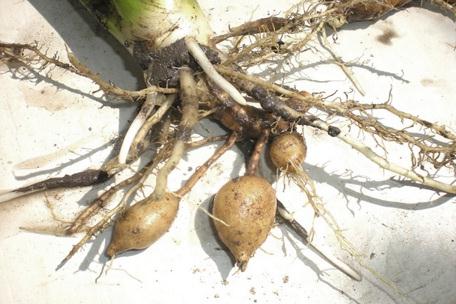 রূপান্তরিত অস্থানিক মূল
১
শিখনফল
এই পাঠ শেষে শিক্ষার্থীরা---
1. অস্থানিক মূলের রূপান্তরের প্রকারভেদ করতে পারবে
2.রূপান্তরিত অস্থানিক মূলের গঠন বর্ণনা করতে পারবে
3.রূপান্তরিত অস্থানিক মূলের কাজ ব্যাখ্যা করতে পারবে ।
১
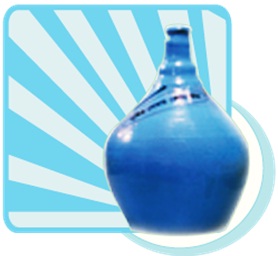 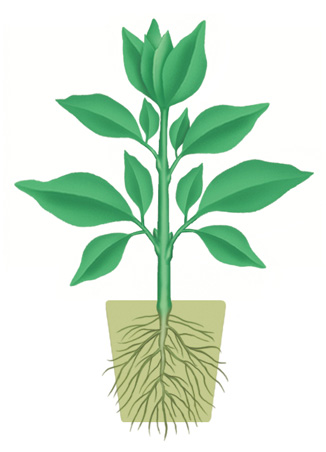 খাদ্য সঞ্চয়ের ফলে অস্থানিক মূলের রূপান্তর
১
খাদ্য সঞ্চয়ের উপর ভিত্তি করে অস্থানিক রূপান্তরিত মূলের প্রকার :
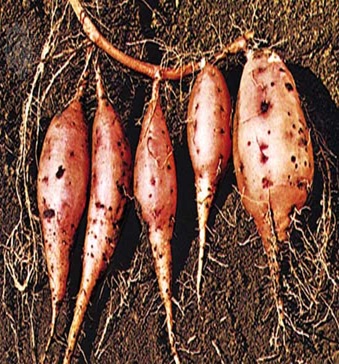 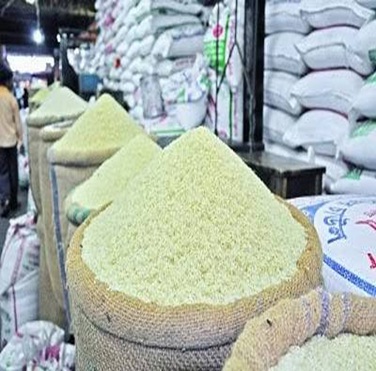 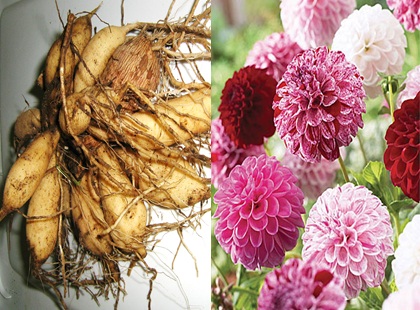 ০৪-১০-২০১৪
আফরোজা,রংপুর।
১
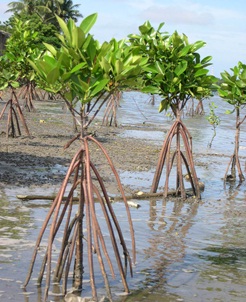 উদ্ভিদকে অতিরিক্ত দৃঢ়তা/যান্ত্রিক ভারসাম্য রক্ষার্থে অস্থানিক মূলের রূপান্তর
১
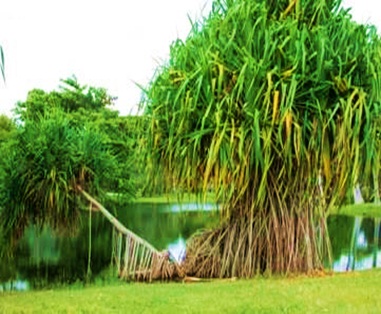 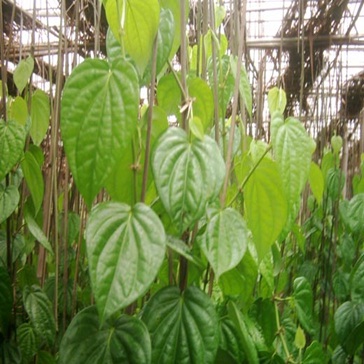 এ মূল দূর্বল কান্ডের পর্ব থেকে উৎপন্ন,অন্য উদ্ভিদকে আঁকড়ে ধরে উপরে উঠে
১
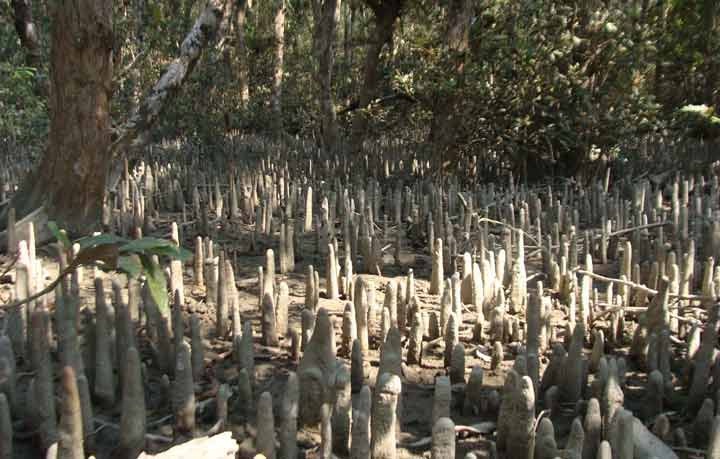 শরীরবৃত্তীয় কার্য সাধনের জন্য অস্থানিক মূলের  রূপান্তর
১
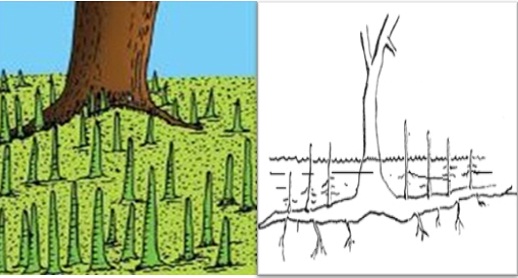 লবনাক্ত মাটিতে প্রধানমূল থেকে শাখা মূল উৎপন্ন হয়ে মাটির উপরে উঠে আসে শ্বসনের জন্য
১
মূল্যায়ন:
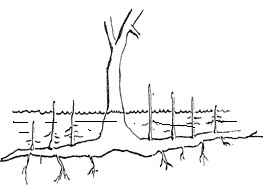 চিত্রের মূল কীভাবে শ্বাস কার্যে সাহায্য করে ?
১
বাড়ির কাজ
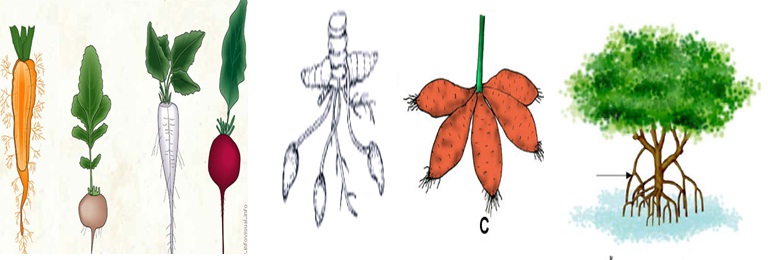 আমাদের জীবনে চিত্রের মূলগুলোর গুরুত্ব কতখানি –ব্যাখ্যা কর ?
১
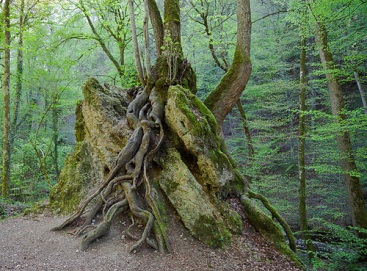 ধন্যবাদ
17